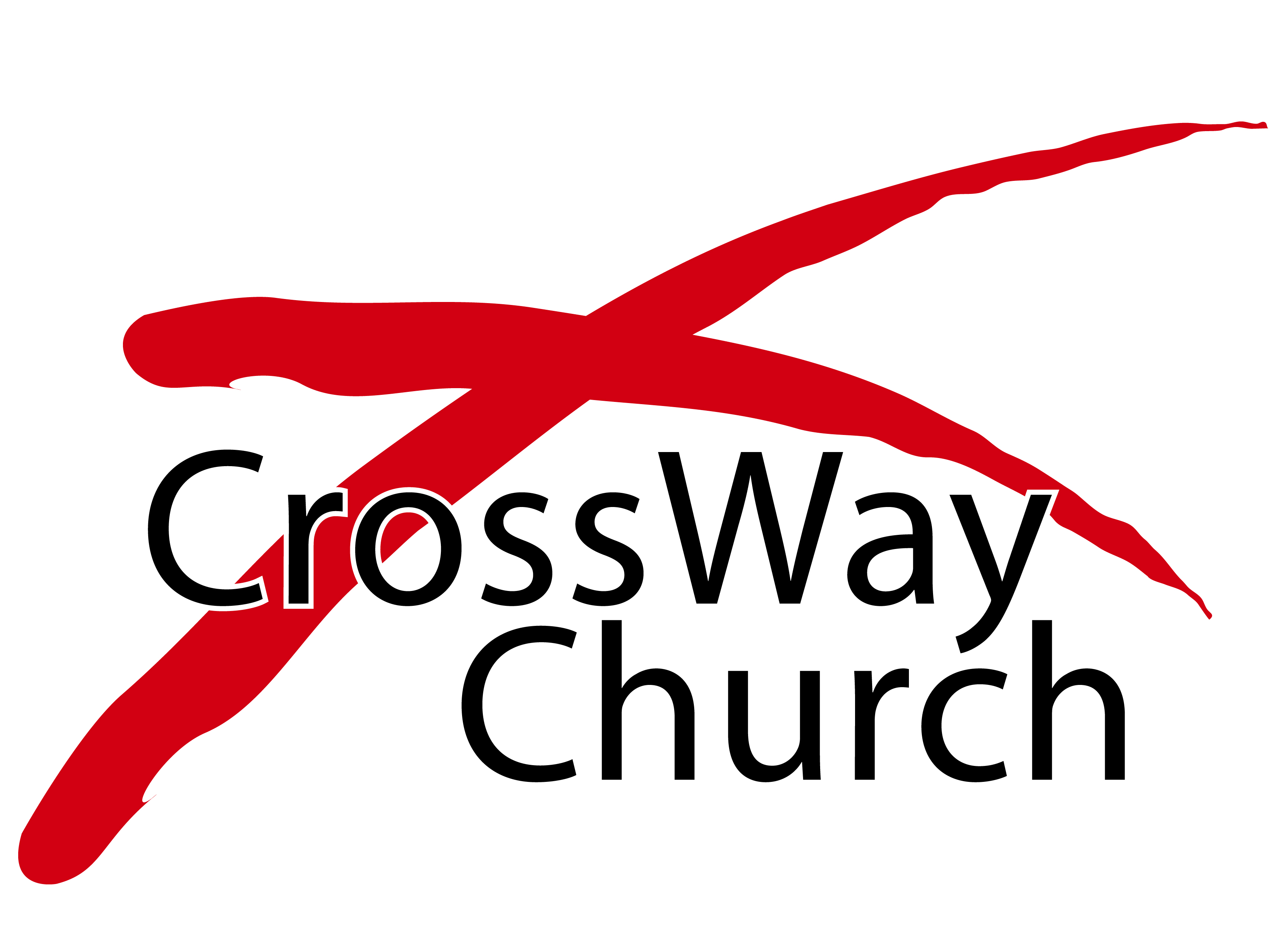 None Like Jesus
Gospel of John Series [26]
John 7:40-52
© January 12, 2020
  Pastor Paul K. Kim
COMMON MISCONCEPTIONS ABOUT JESUS
Misconception #1: “Jesus was a good moral teacher.”
No, Jesus claimed to be God (cf. John 10:30); if his claim was not true, he was a liar or a lunatic, but he could not have been a “good moral teacher.”
I am trying here to prevent anyone saying the really foolish thing that people often say about Him: I’m ready to accept Jesus as a great moral teacher, but I don’t accept his claim to be God. That is the one thing we must not say. A man who was merely a man and said the sort of things Jesus said would not be a great moral teacher. He would either be a lunatic—on a level with the man who says he is a poached egg—or else he would be the Devil of Hell.You must make your choice. Either this man was, and is, the Son of God; or else a madman or something worse. You can shut Him up for a fool, you can spit at Himand kill him as a demon; or you can fall at His feet and call Him Lord and God. But let us not come with any patronizing nonsense about His being a great human teacher. He has not left that open to us. He did not intend to.C. S. Lewis
COMMON MISCONCEPTIONS ABOUT JESUS
Misconception #1: “Jesus was a good moral teacher.”
No, Jesus claimed to be God (cf. John 10:30); if his claim was not true, he was a liar or a lunatic, but he could not have been a “good moral teacher.”

Misconception #2: “Jesus was a social/political revolutionary.”
No, Jesus didn’t seek external revolution (cf. John 6:15; 18:36); his ultimate purpose was to seek inside-out spiritual revolution in sinners.

Misconception #3: “Jesus made everyone feel good and comfortable.”
No, Jesus spoke truths that were controversial and  offensive to some people (cf. John 6:61; 8:58); yet his teachings were full of truth and authority.

Misconception #4: “Jesus unified everyone together harmoniously.” 
No, Jesus caused divisions among the people over him (John 7:43); his true identity was not of this world.
JESUS THE DIVIDER: FOUR MAJOR DIVISIONS IN THIS PASSAGE
40 When they heard these words, some of the people said, “This really is the Prophet.” 41 Others said, “This is the Christ.” But some said, “Is the Christto come from Galilee? 42 Has not the Scripture said that the Christ comes fromthe offspring of David, and comes from Bethlehem, the village where David was?” 43 So there was a division among the people over him. 44 Some of them wanted to arrest him, but no one laid hands on him. (vs. 40-44)
Some said: he was the Prophet (about whom Moses foretold).
Others said: he was the Christ (with strong objections).
JESUS THE DIVIDER: FOUR MAJOR DIVISIONS IN THIS PASSAGE
45 The officers then came to the chief priests and Pharisees, who said to them, “Why did you not bring him?” 46 The officers answered, “No one ever spoke like this man!” 47 The Pharisees answered them, “Have you also been deceived? 48 Have any of the authorities or the Pharisees believed in him? 49 But this crowd that does not know the law is accursed.” 50 Nicodemus, who had gone to him before, and who was one of them, said to them, 51 “Does our law judge a man without first giving him a hearing and learning what he does?” 52 They replied, “Are you from Galilee too? Search and see that no prophet arises from Galilee.” (vs. 45-52)
The officers (sent to arrest Jesus) said: no one ever spoke like Jesus.
The Pharisees: denied everything that the crowd said about Jesus (due to their hardened hearts/pride).
THE UNIQUENESS OF JESUS THAT CAUSED DIVISIONS
1)   Jesus Was Sent from God: Jesus was sent not by God but from God, which implied Jesus’ deity by being with God before he was sent.

28 So Jesus proclaimed, as he taught in the temple, “You know me, and you know where I come from. But I have not come of myown accord. He who sent me is true, and him you do not know. 29 I know him, for I come from him, and he sent me.”John 7:28-29

58 Jesus said to them, “Truly, truly, I say to you, before Abraham was, I am.” 59 So they picked up stones to throw at him, but Jesus hid himself and went out of the temple.John 8:58-59
THE UNIQUENESS OF JESUS THAT CAUSED DIVISIONS
1)   Jesus Was Sent from God: Jesus was sent not by God but from God, which implied Jesus’ deity by being with God before he was sent.

28 So Jesus proclaimed, as he taught in the temple, “You know me, and you know where I come from. But I have not come of myown accord. He who sent me is true, and him you do not know. 29 I know him, for I come from him, and he sent me.”John 7:28-29

Prophets were sent by God, but Jesus was more than a prophet—he “was with God and he was God” (Jn.1:1); he claimed “I AM” as his name (Jn. 8:58).
Jesus is unique in that he was the “incarnate deity”—truly God as well as truly human; Jesus was and is the second Person of the Triune God.  
Therefore, Jesus became either the stumbling stone to unbelievers (Rom. 9:32-33) or the cornerstone to believers for their salvation (Lk. 20:17-18).
THE UNIQUENESS OF JESUS THAT CAUSED DIVISIONS
2)   Jesus’ Words Were from God: As Jesus was sent from God, his words were also from God, which meant his words had the authority of God.

16 So Jesus answered them, “My teaching is not mine, but his who sent me. 17 If anyone's will is to do God's will, he will know whether the teaching is from God or whether I am speaking on my own authority.”John 7:16-17

As Jesus’ claim revealed his oneness with God, he taught nothing unless it came from God; in other words, Jesus’ words were the very words of God.
This is the prime reason why Jesus’ teaching was not like the scribes and the teachers of the law; it was because Jesus spoke with God’s authority.
Therefore, when Jesus taught, everyone was faced with the fork of the road—whether to accept Jesus’ words as God’s absolute truths or not.
THE UNIQUENESS OF JESUS THAT CAUSED DIVISIONS
3)   Jesus Was (And Is) the Answer to Human Needs: Unlike all others, Jesus offered not a way to answers but himself as the answer to life.

37 On the last day of the feast, the great day, Jesus stood up and cried out, “If anyone thirsts, let him come to me and drink. 38 Whoever believes in me, as the Scripture has said, ‘Out of his heart will flow rivers of living water.’” John 7:37-38

6 Jesus said to him, “I am the way, and the truth, and the life. No one comes to the Father except through me.John 14:6
THE UNIQUENESS OF JESUS THAT CAUSED DIVISIONS
3)   Jesus Was (And Is) the Answer to Human Needs: Unlike all others, Jesus offered not a way to answers but himself as the answer to life.

37 On the last day of the feast, the great day, Jesus stood up and cried out, “If anyone thirsts, let him come to me and drink. 38 Whoever believes in me, as the Scripture has said, ‘Out of his heart will flow rivers of living water.’” John 7:37-38

Jesus’ uniqueness goes further than his oneness with God and his authoritative teaching; Jesus himself is the answer to our ultimate need.
Unlike all others, Jesus did not merely teach the way to God and the answer to the ultimate need/thirst—he himself was the answer and the way.
Therefore, Jesus is not a mere means to an end in life—he himself is the end and life; Jesus quenches our thirst and becomes the reason for living!
34 “Do not think that I have come to bring peace to the earth. I have not come to bring peace, but a sword. 35 For I have come to set a man against his father, and a daughter against her mother, and a daughter-in-law against her mother-in-law.”Matthew 10:34-35
 
18 “If the world hates you, know that it has hated me before it hated you. 19 If you were of the world, the world would love you as its own; but because you are not of the world, but I chose you out of the world, therefore the world hates you. 20 Remember the word that I said to you: ‘A servant is not greater than his master.’ If they persecuted me, they will also persecute you. If they kept my word, they will also keep yours.”John 15:18-20
Following the Real Compelling Jesus
Those who lock me up will one day be locked up by angels. Those who interrogate me will finally be questioned and judged by Christ. When I think of this, the Lord fills me with a natural compassion and grief toward those who are attempting to and actively imprisoning me. Pray that the Lord would use me, that he would grant me patience and wisdom, that I might take the gospel to them. Separate me from my wife and children, ruin my reputation, destroy my life and my family—the authorities are capable of doing all of these things. However, no one in this world can force me to renounce my faith; no one can make me change my life; and no one can raise me from the dead . . . Jesus is the Christ, son of the eternal, living God. He died for sinners and rose to life for us. He is my king and the king of the whole earth yesterday, today, and forever. I am his servant, and I am imprisoned because of this. I will resist in meekness those who resist God, and I will joyfully violate all laws that violate God’s laws.
— Pastor Wang Yi, from “My Declaration of Faithful Disobedience”
THREE PRACTICAL QUESTIONS FOR OUR EVERYDAY LIFE
In what ways do you need to see the real Jesus in the Gospel of John so that you would not be misled by any misconceptions about Jesus?

What would it mean for you to fully embrace the uniqueness of Jesus in his true identity as the Son of God? How would that change you?

What is your first step in surrendering your all to Jesus who is the answer to your ultimate need and satisfaction?
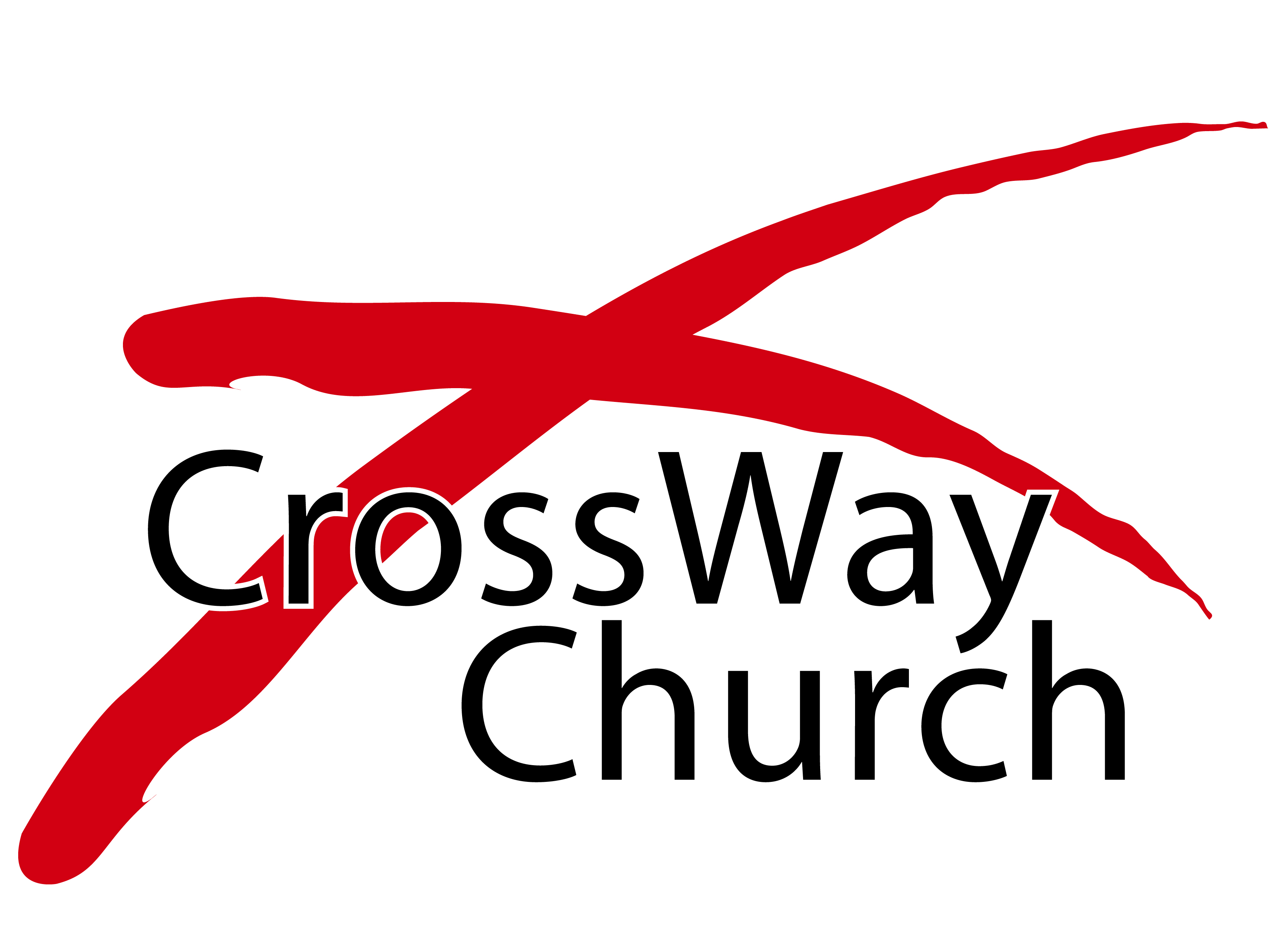